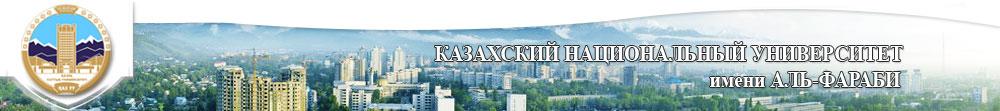 Lecture 9. Adsorption of electrolytes. EDL formation. Theory of EDL. Helmholtz, Gouy-Chapman theories). Stern theory of EDL.

Electric double layer (EDL) formation occurs due to ion adsorption.
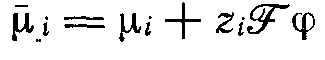 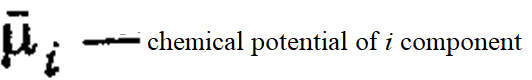 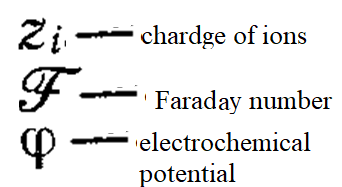 Adilbekova A.O
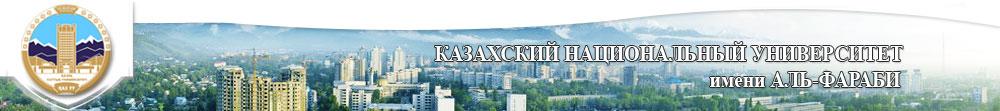 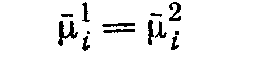 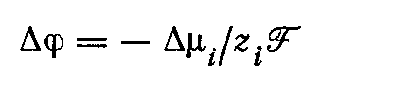 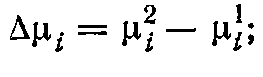 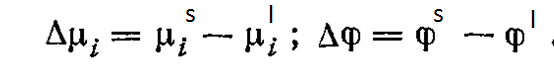 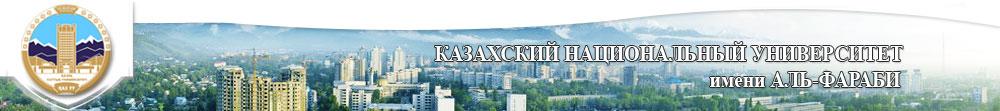 There are two mechanisms of EDL (electric double layer) formation: ion adsorption and surface dissociation:
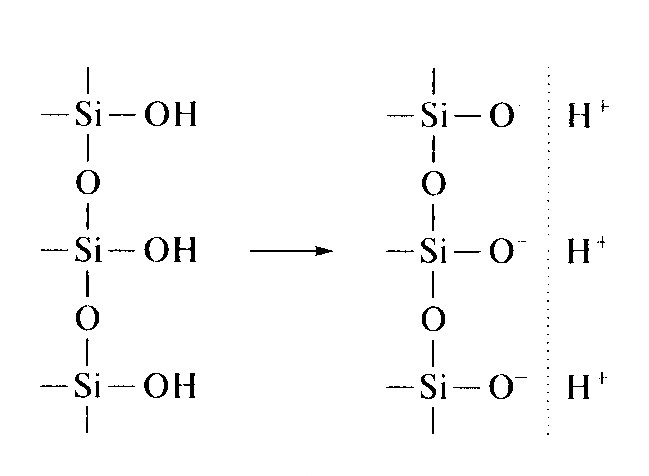 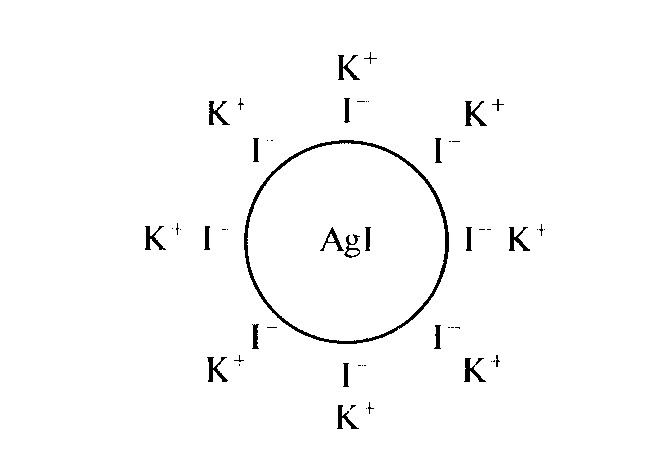 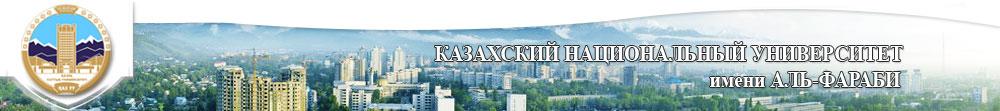 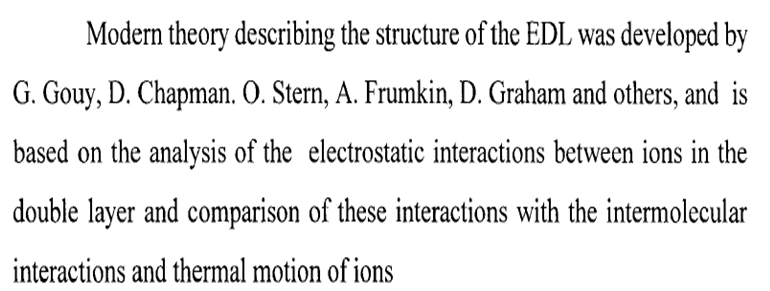 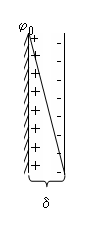 1.EDL theories : Helmholtz, 1879 
Plane capacity
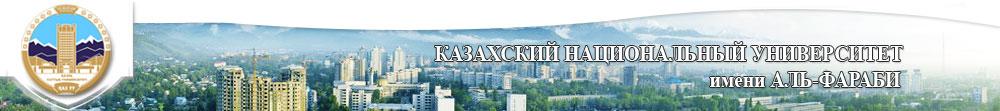 Gouy-Chapman
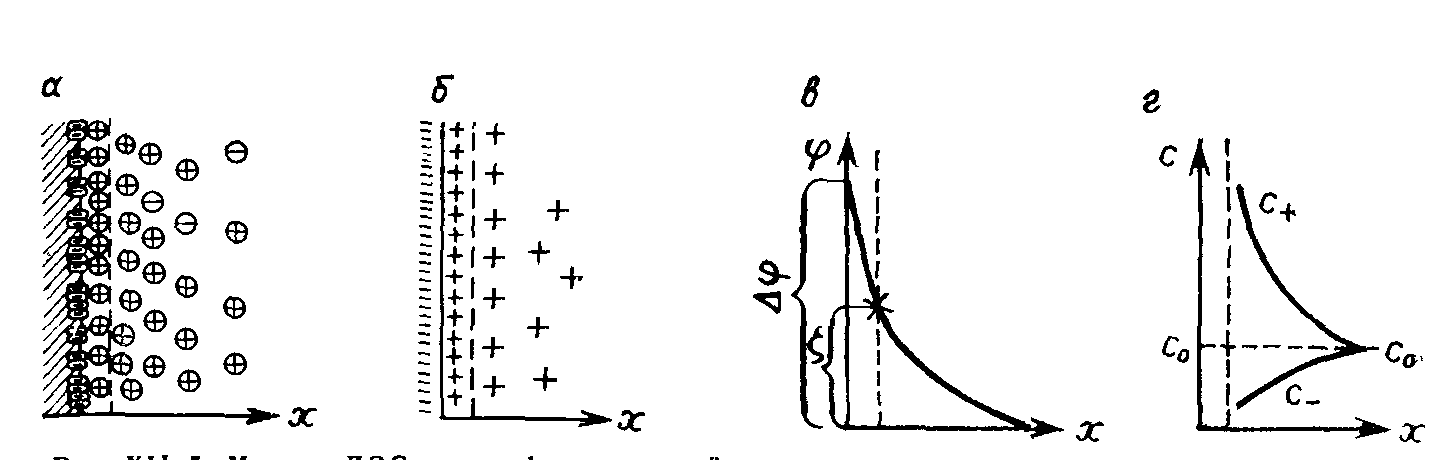 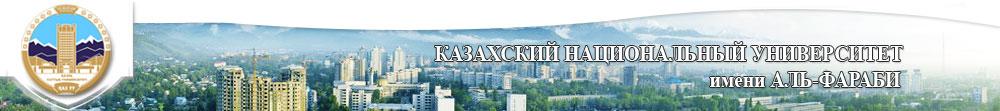 Gouy-Chapman,
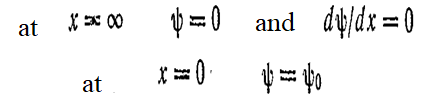 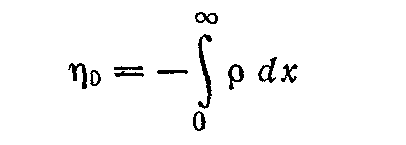 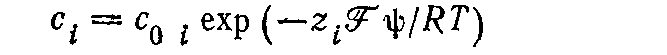 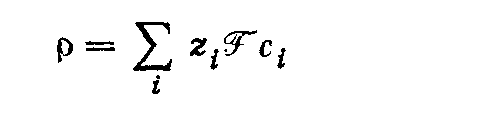 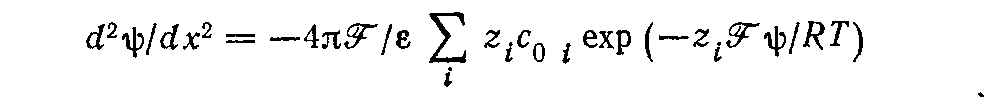 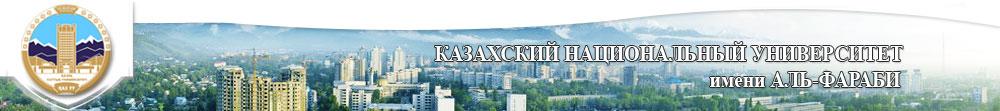 Stern
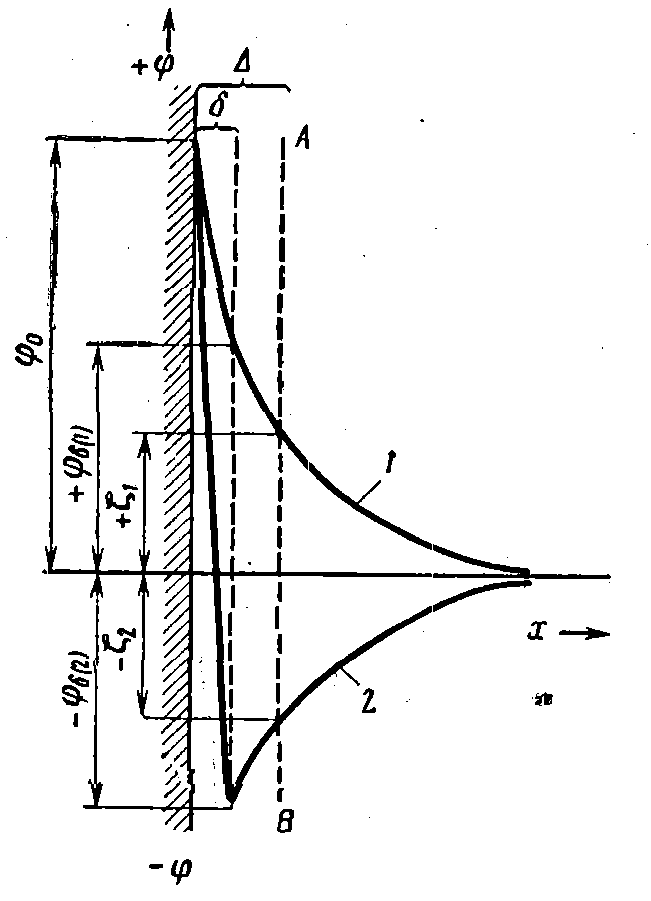 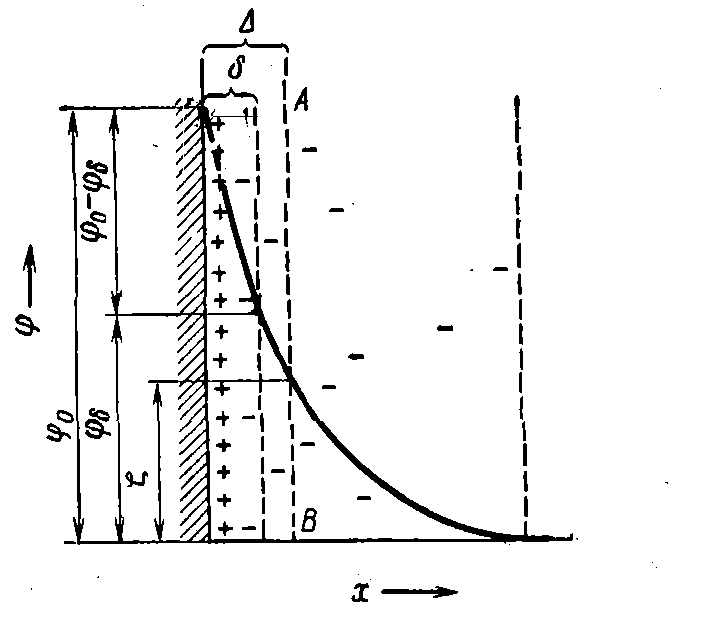 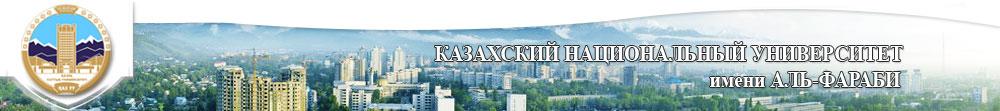 х =  е – æ (х-)        (2)
х =  е – æ х           (3)                                         
æ2 = 1 /2 = 2 F2 I /( 0 R T)          (4)    
              
I= ½ (с0i zi2);

 æ – a value which is irreversible proportional to diffusion layer,  - thickness of diffusion layer , 
I – ionic strength, –dielectrical permittivity ; 0 – electric constant, 8,8510-12 F/m.
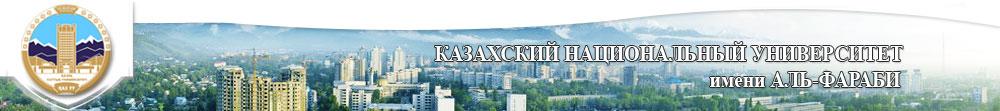 х=(4RT/zF)е-æх                    (5)
where
(6)
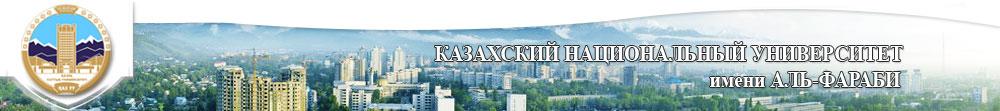 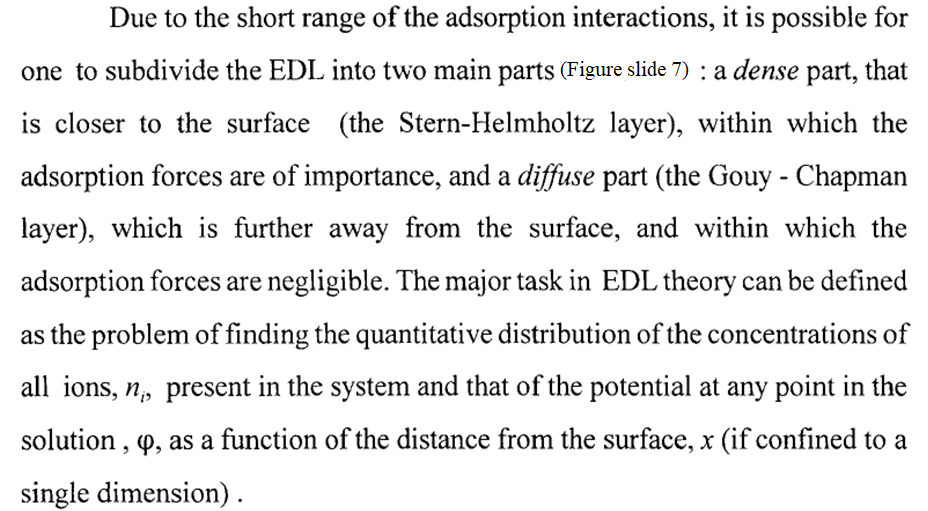 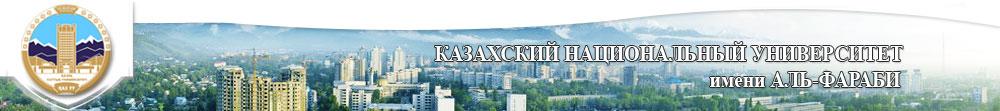 Questions?






Thank you for your attention!
Adilbekova A.O